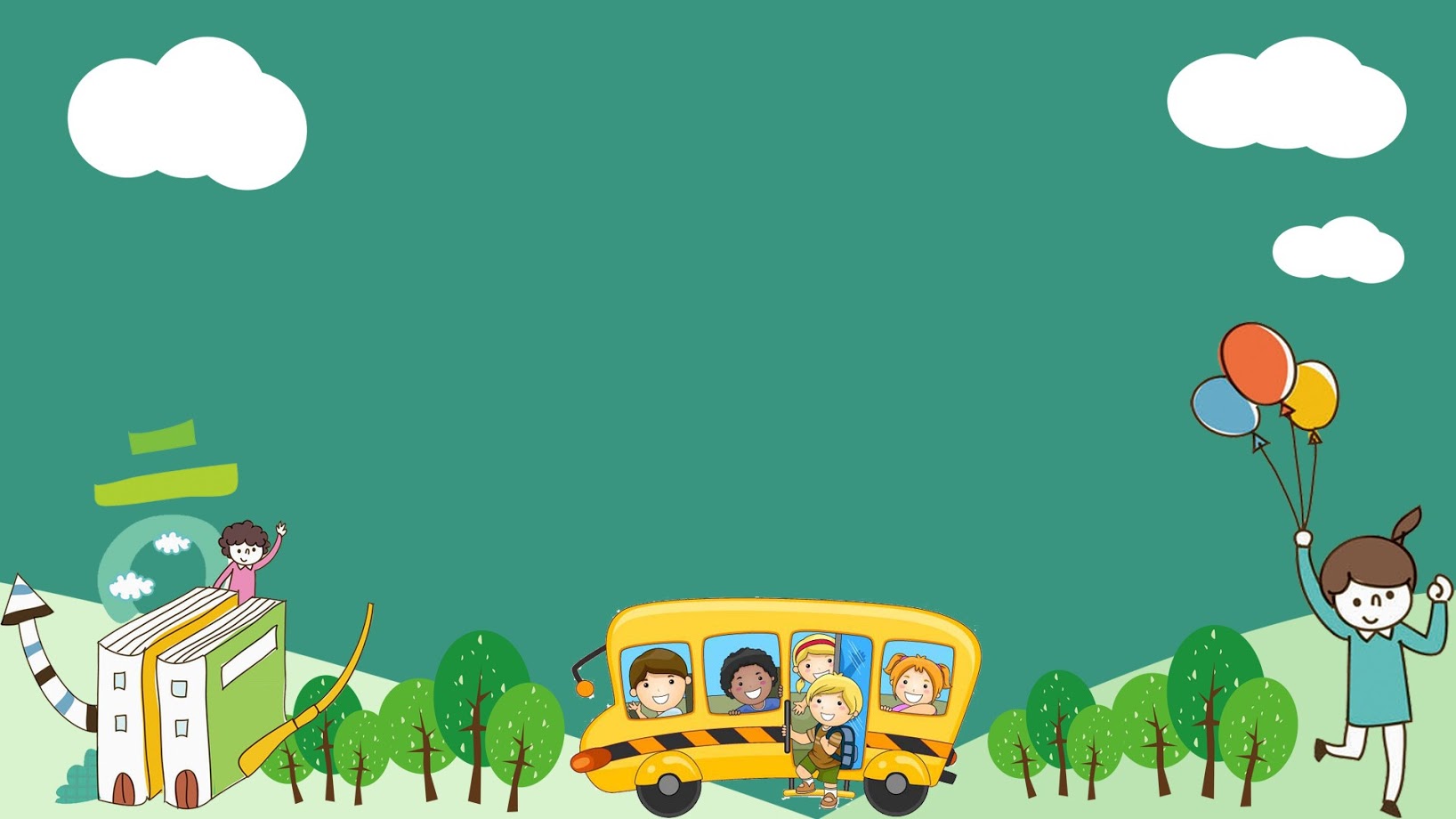 UỶ BAN NHÂN DÂN QUẬN LONG BIÊN
TRƯỜNG MẦM NON TUỔI HOA
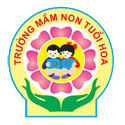 LĨNH VỰC PHÁT TRIỂN NHẬN THỨC
Đề tài:  Tìm hiểu một số biển báo giao thông
Lứa tuổi: 4 – 5 tuổi
Giáo viên: Đới Thị Hà Tiên
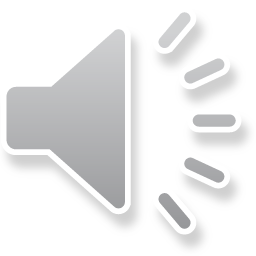